Методы создания самотестирующихся и самокорректирующихся программ для решения вычислительных задач
Одним из главных методических вопросов создания безопасного программного обеспечения является постановка задачи ее разработки. 
Предположим, некоторому разработчику (коллективу разработчиков) предписывается разработать программу P для некоторого объекта автоматизации. 
Постановка 1. "При некоторых условиях и ограничениях необходимо разработать программу P, которая корректно вычисляет результат почти для всех своих входных значений".
Постановка 2. "При некоторых условиях и ограничениях необходимо разработать программу P*, которая корректно вычисляет результат для всех своих входных значений с пренебрежимо малой вероятностью ошибки". 
Постановка 3. "При некоторых условиях и ограничениях необходимо разработать программу P, которая некорректно вычисляет результат лишь для некоторого частного распределения вероятностей своих входных величин". 
Постановка 4. "При некоторых условиях и ограничениях необходимо разработать программу P*, которая корректно вычисляет результат для любого распределения вероятностей своих входных величин с пренебрежимо малой вероятностью ошибки".
Постановка 5. "При некоторых условиях и ограничениях необходимо разработать программу P, которая корректно вычисляет результат почти на всех тестах полной системы тестов программы относительно заданного структурного критерия тестирования".
Постановка 6. "При некоторых условиях и ограничениях необходимо разработать программу P*, которая корректно с пренебрежимо малой вероятностью ошибки вычисляет результат на всех тестах полной системы тестов относительно заданного структурного критерия тестирования".
Общие принципы создания двухмодульных вычислительных процедур и методология самотестирования 
Пусть необходимо написать программу P для вычисления функции f так, чтобы P(x)=f(x) для всех значений x. 
Чтобы добиться корректного результата выполнения программы P, вычисляющей функцию f, нам необходимо написать такую программу Tf, которая позволяла бы оценить вероятность того, что P(x) ≠f(x) для любых x. Такая вероятность будет называться вероятностью ошибки выполнения программы P. При этом Tf может обращаться к P как к своей подпрограмме. 
Самотестирование должно лишь незначительно замедлять время выполнения программы P.
Пусть π - означает некоторую вычислительную задачу и/или некоторую задачу поиска решения. Для x, рассматриваемого в качестве входа задачи, пусть π(x) обозначает результат решения задачи π. Пусть Р – программа (предположительно предназначенная) для решения задачи π, которая останавливается (например, не имеет зацикливаний) на всех входах задачи π. Будем говорить, что Р имеет дефект, если для некоторого входа x задачи π имеет место 
P(x) ≠π(x). 
Определим (эффективный) программный чекер Cπ для задачи π следующим образом. Чекер CπP(I,k) – является произвольной вероятностной машиной Тьюринга, удовлетворяющей следующим условиям. Для любой программы P (предположительно решающей задачу π), выполняемой на всех входах задачи π, для любого элемента I задачи π и для любого положительного k (параметра безопасности) имеет место: 
• если программа P не имеет дефектов, т.е. P(x)=π(x) для всех входов x задачи π, тогда CπP(I,k) выдаст на выходе ответ «Норма» с вероятностью не менее 1-1/2k; 
• если программа P имеет дефекты, т.е. P(x) ≠π(x) для всех входов x задачи π, тогда CπP(I,k) выдаст на выходе ответ «Сбой» с вероятностью не менее 1-1/2k.
Самокорректирующаяся программа это вероятностная программа Cf, которая помогает программе P скорректировать саму себя, если только P выдает корректный результат с низкой вероятностью ошибки, то есть для любого x, Cf вызывает программу P для корректного вычисления f(x), в то время как собственно сама P обладает низкой вероятностью ошибки.
Самотестирующейся/самокорректирующейся программной парой называется пара программ вида (Tf,Cf). Предположим пользователь может взять любую программу P, которая целенаправленно вычисляет f и тестирует саму себя при помощи программы Tf. Если P проходит такие тесты, тогда по любому x, пользователь может вызвать программу Cf, которая, в свою очередь, вызывает P для корректного вычисления f(x). Даже если программа P, которая вычисляет значение функции f некорректно для некоторой небольшой доли входных значений, ее в данном случае все равно можно уверенно использовать для корректного вычисления f(x) для любого x. Кроме того, если удастся в будущем написать программу P' для вычисления f, тогда некоторая пара (Tf,Cf) может использоваться для самотестирования и самокоррекции P' без какой-либо ее модификации.
 Вероятностная программа M является вероятностной оракульной программой, если она может вызывать другую программу, которая является исполнимой во время выполнения M. Обозначение MA означает, что M может делать вызовы программы A.
Пусть P - программа, которая предположительно вычисляет функцию f. Пусть I является объединением подмномножество распределений вероятностей Dn над In. Далее, пусть err(P,f,Dn) это вероятность того, что P(x)  f(x), где x выбрано случайно в соответствии с распределением Dn из подмножества In. Пусть β - есть некоторый параметр безопасности. Тогда (ε1, ε2)-самотестирующейся программой для функции f в отношении Dp с параметрами 0  ε1<ε2  1 - называется вероятностная оракульная жеств In, где n принадлежит множеству натуральных чисел N и пусть Dp={Dn|n  N} есть программа Tf, которая для параметра безопасности β и любой программы P на входе n имеет следующие свойства:
если err(P,f,Dn) ε1, тогда программа TfP выдаст на выходе ответ "норма" с вероятностью не менее 1- β.
если err(P,f,Dn) ε2, тогда программа TfP выдаст на выходе "сбой" с вероятностью не менее 1-β .
Оракульная программа Cf с параметром 0  ε < 1 называется ε-самокорректирующейся программой для функции f в отношении множества распределений Dp, которая имеет следующее свойство по входу n, x  In и β. Если err(P,f,Dn) ε , тогда CfP=f(x) с вероятностью не менее 1- β.
(ε1,ε2,ε)-самотестирующейся/ самокорректирующейся программной парой для функции f называется пара вероятностных программ (Tf,Cf) такая, что существуют константы 0  ε1 < ε2  ε < 1 и множество распределений Dp при которых Tf -есть (ε1,ε2)-самотестирующаяся программа для функции f в отношении Dp и Cf - есть ε-самокорректирующаяся программа для функции f в отношении распределения Dp.
Свойство случайной самосводимости. Пусть x  In и пусть c > 1 - есть целое число. Свойство случайной самосводимости заключается в том, что существует алгоритм A1, работающий за время пропорциональное nO(1), по-средством которого функция f(x) может быть выражена через вычислимую функцию F от x, a1,...,ac и f(a1),...,f(ac) и алгоритм A2, работающий за время пропорциональное nO(1), посредством которого по данному x можно вычислить a1,...,ac, где каждое ai является случайно распределенным над In в со-ответствии с Dp.
Существует два базовых теста для самотестирующихся программ 
тест линейной состоятельности 
 тест единичной состоятельности. 
Пусть x,R – положительные целые, тогда fR(x)≡x (mod R), где R - фиксировано. 
Пусть x1 и x2 случайно, равновероятно и независимо от 
событий выбраны из        и x принимает значение: x:≡x1+x2(mod R2n). Необходимо отметить, что fR(x)≡[fR(x1)+fR(x2)](mod R) – линейная функция по всем входам (аргументам). Тогда тест линейной состоятельности заключается в выполнении или не выполнении равенства: PR(x)≡[PR(x1)+PR(x2)](mod R), а ошибка линейной состоятельности – есть вероятность того, что данный тест не выполнился.
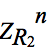 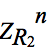 Пусть z случайно выбрано из       в соответствии с распределением                 и z принимает
 значение: z′:≡z+1(modR2n). Отметим также, что fR(z′)≡[fR(z)+1](mod R). 
Тогда тест единичной состоятельности заключается в выполнении или не выполнении равенства: 
PR(z′)≡[PR(z)+1](modR), 
а ошибка единичной состоятельности – есть вероятность того, что данный тест не выполнился.
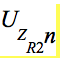 Метод создания самокорректирующейся процедуры вычисления теоретико-числовой функции дискретного экспоненцирования 
Пусть In=Zq представляет собой множество {1,...,q}, где q=φ(M) - значение функции Эйлера для модуля M, а Z*M - множество вычетов по модулю M, где n=⎡log2M⎤. Пусть распределение Dp есть равномерное распределение вероятностей. Оракульной программой, в данном случае, является программа вычисления функции gxmoduloM, по отношению к исследуемым самотестирующейся и самокорректирующейся программам.
Пусть x[1,...,n] - двоичное представление положительного числа x и A, B и N - положительные целые числа в r-ичной системе счисления, тогда псевдокод алгоритма Axmodulo N, реализованного программой Exp(∙) имеет следующий вид. 
Program Exp(x,N,A,R); {вход x,N,A, выход R} 
begin 
B:=1; for i:=1 to n do 
begin 
B:=(B*B)modN; 
if [i]=1 then B:=(A*B)modN; 
end; 
R:=B; 
end. 
Из описания алгоритма видно, что число обращений к операции вида (A*B)moduloN будет logx+β(x), где β(x) число единиц в двоичном представлении операнда x или вес Хэмминга x.
Метод создания самотестирующейся расчетной программы с эффективным тестирующим модулем 
В качестве расчетной программы рассматривается любая программа, решающая задачу получения значения некоторой вычислимой функции. 
При этом под верификацией расчетной программы понимается процесс доказательства того, что программа будет получать на некотором входе истинные значения исследуемой функции. 
Пусть для функции Y = f (X) существует пара функций (gc, hc)Y таких, что: 
Y = gc (f (a1), ..., f (ac)), X = hc (a1, ..., ac). Легко увидеть, что если значения ai выбраны из In в соответствии с распределением Dp, тогда пара функций (gc, hc)Y обеспечивает выполнение для функции Y = f (X) свойства случайной самосводимости. Пару функций (gc, hc)Y будем называть ST-парой функций для функции Y = f (X). 
Предположим, что на ST-пару функций можно наложить некоторую совокупность ограничений на сложность программной реализации и время выполнения. В этом случае, пусть длина кода программ, реализующих функции gc и hc , и время их выполнения составляет константный мультипликативный фактор от длины кода и времени выполнения программы P.
Алгоритм ST 
1. Определить множество A*={a1*, . . . , ac* } 
такое, что X* = h {a1*, . . . , ac* }, где a1*, . . . , ac* выбраны случайно из входного подмножества In. 2. Вызвать программу P для вычисления значения 
Y0*=f(X*). 
3. Вызвать c раз программу P для вычисления множества значений {f (a1*) ,...,f (a1* )} 
4. Определить значения Y 1= gc{f( a1* ),..., f (ac*)} . 
5. Если Y0* = Y1* , то принимается решение, что программа P корректна на множестве значений входных параметров {X,a1*,...,ac* }, в противном случае данная программа является некорректной.
Таким образом, данный метод не требует вычисления эталонных значений и за одну итерацию позволяет верифицировать корректность программы P на (n+1) значении входных параметров. При этом время верификации можно оценить как  



где ti и tx - время выполнения программы P при входных значениях ai и X* соответственно;
tg и th-1 - время определения значения функции gc и множества A* соответственно:
TP (X) - временная (не асимптотическая) сложность выполнения программы P;
Kgh (X, c)- коэффициент временной сложности программной реализации функции gc и определения A* по отношению ко временной сложности программы P (по предположению он составляет константный мульти-пликативный фактор от TP (X), а его значение меньше 1).
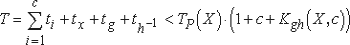 Для традиционного вышеуказанного метода тестирования время выполнения и сравнения полученного результата с эталонным значением составляет:


где tie и txe - время определения эталонных значений функции Y = f (X) при значениях ai и X* соответственно (в общем случае, не может быть меньше времени выполнения программы).
Следовательно, относительный выигрыш по оперативности предложенного метода верификации (по отношению к методу тестирования программ на основе ее эталонных значений):
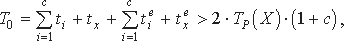 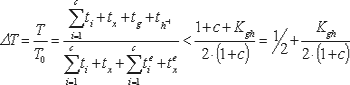 Области применения самотестирующихся и самокорректирующихся программ и их сочетаний:
самые различные области вычислительной математики  
в системах защиты информации
Вычисления над полиномами 
Для всех одномерных полиномов f степени не более d, для всех x,t∈F,d+1                                        , где ai – различные элементы из F, ai =-1 и ai зависит от F,d и не зависит от x,t. Тогда  самокорректирующаяся программа для
 вычисления                                           заключается в выполнении следующего алгоритма. Случайно и 
равновероятно выбирается                           и выдается                              .
С вероятностью не менее 2/3 все вызовы программы i=0 будут возвращать корректные результаты и, следовательно, выход программы будет корректным.
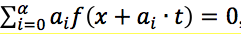 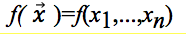 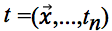 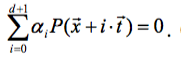 Псевдокод алгоритма самотестирующейся программы для полинома f
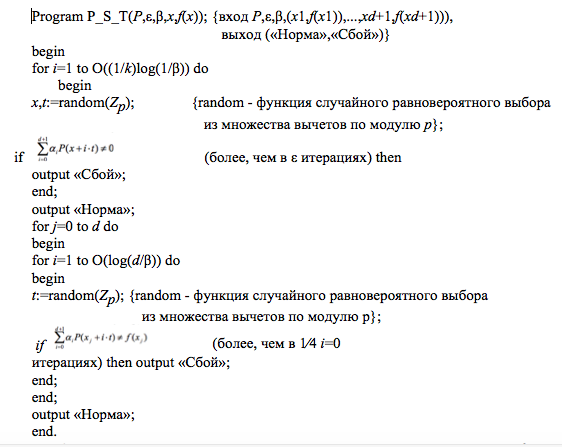